5th International Conference on Global Trends in  English Language, Literature and Linguistics

Date: 14 - 16 February, 2025
Physical  and  Online --  Hybrid Mode
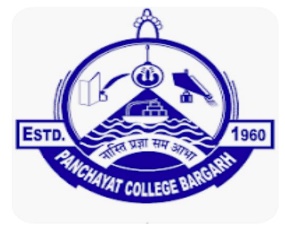 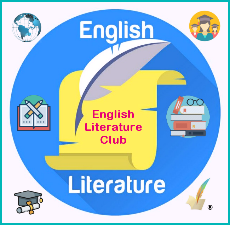 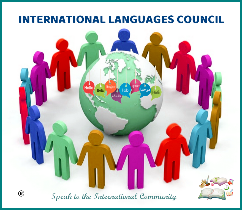 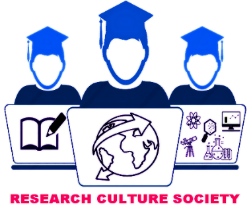 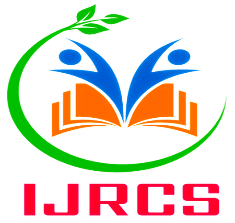 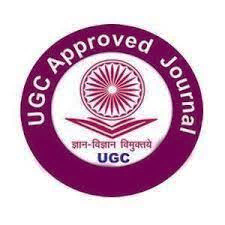 Title   of  Article /  Paper /  Poster /  Project
Presented By:

Name: 
Institute / University:
Country:
Presentation ID:   ICGTELLL-2025/00
University/
Institution
Logo, if available add,     if Not available delete this box

3.7 h x 4.5 w
Presenter’s 
 Photo
3.7 h x 4.1 w cms
1
2
3
4
5
6
7
8
9
10